BÀI THUYẾT TRÌNH BỘ MÔN CẤP CỨU HỒI SỨC
ĐỀ TÀI: THỞ MÁY
GVHD: Ths,Bs Nguyễn Phúc Học
Thành viên nhóm:
Võ Ngọc Trung
Trần Thị Thu Hường
Nguyễn Thị Trang
Nguyễn Thị Thu Trang
Trần Thị Hải Yến
Lê Thị Diễm
Dương Nữ Thương Thương
Nguyễn Thị Lý
Đặng Thị Nhi
Trịnh Nguyễn Minh Châu
Lê Thị Thúy Lan
Phan Thị Mỹ Hương
NỘI DUNG BÀI HỌC
KHÁI NIỆM
Thở máy còn gọi là thông khí cơ học hay hô hấp nhân tạo bằng máy được sử dụng khi thông khí tự nhiên không đảm bảo được chức năng của mình, nhằm cung cấp một sự trợ giúp nhân tạo về thông khí và oxy hóa. 

 Thở máy là một kỹ thuật quan trọng trong chuyên khoa Hồi Sức Cấp Cứu cần phải nắm vững.
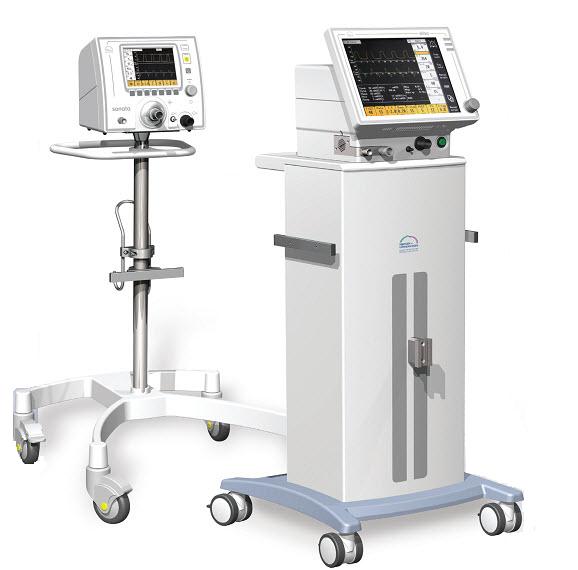 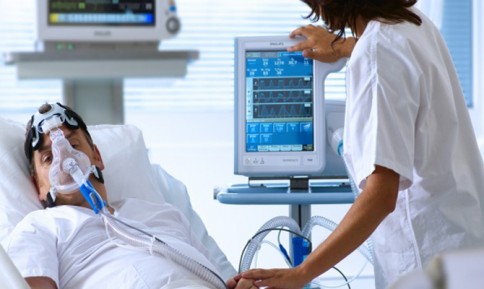 CHỈ ĐỊNH
CHỐNG CHỈ ĐỊNH
Tràn khí màng phổi.
      Tràn dịch màng phổi: phải chọc hút dẫn lưu dịch màng phổi trước khi thở máy.
      Tổn thương não không kèm suy hô hấp cấp.
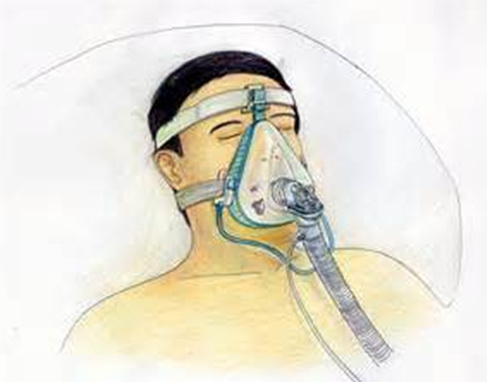 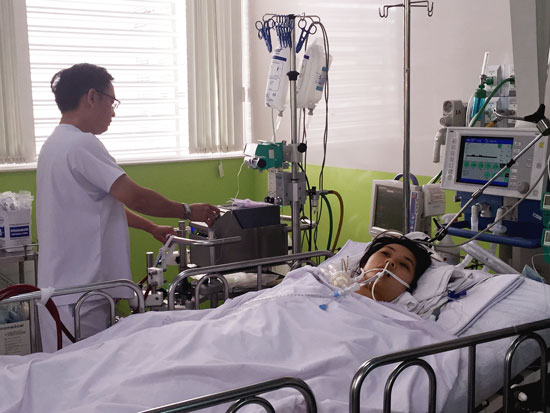 NHỮNG BẤT THƯỜNG CẦN THỞ MÁY
Thở quá nhanh (f>35 nhịp/p) hay
  Thở quá chậm (f<10 nhịp/p).
  Thở quá nông hay
  Thở quá sâu
  Thở quá mệt
  SpO2 <85% với khí phòng.
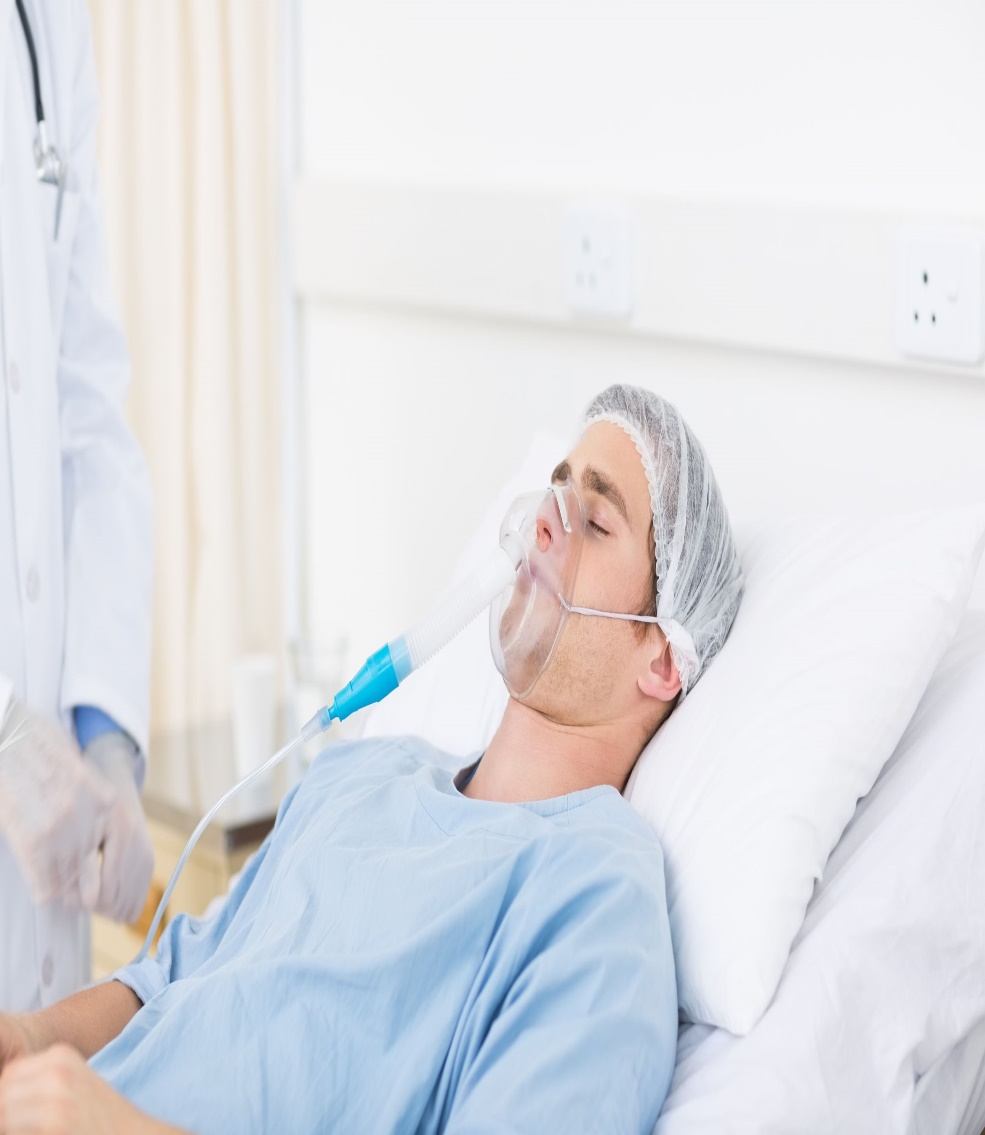 BIẾN CHỨNG
BIẾN CHỨNG
CHĂM SÓC BỆNH NHÂN THỞ MÁY
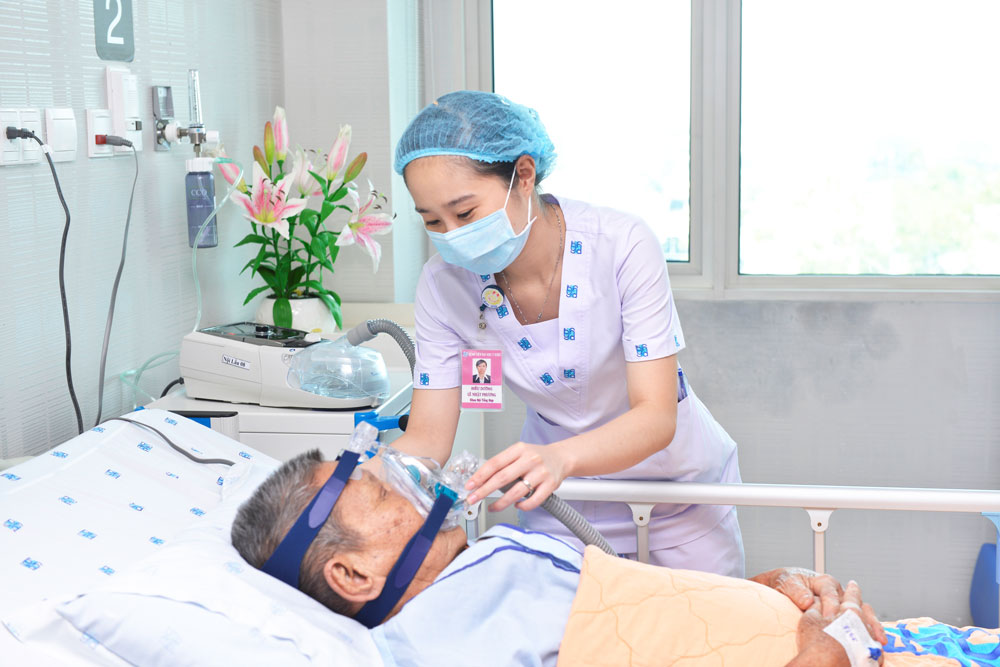 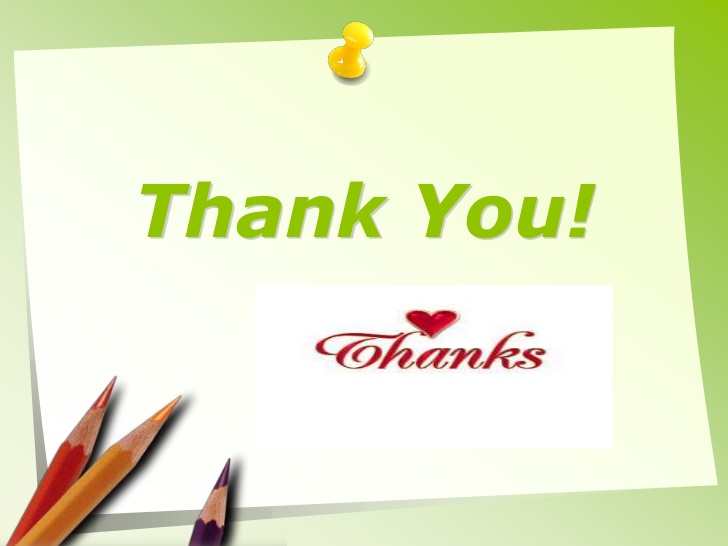